HVA ER HATPRAT?
Maren Hagen Fuglesang
Prosjektleder
maren@ungefunksjonshemmede.no
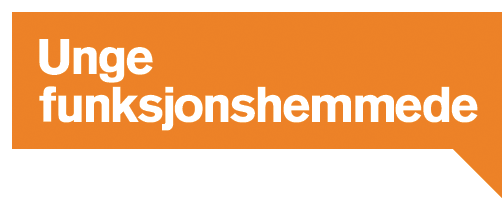 Hatprat
Samfunnsproblem

Behov for mer forskning på hatytringer rettet mot minoritetsgrupper

Hatefulle ytringer er ikke noe nytt

Mobbing, diskriminering, og hatytringer kan ofte være overlappende fenomener – det kan være vanskelig å skille de fra hverandre. 

Både mobbing og hatefulle ytringer innebærer krenkende handlinger i en relasjon hvor det er et skjevt maktforhold  

Hatprat kan komme i mange former
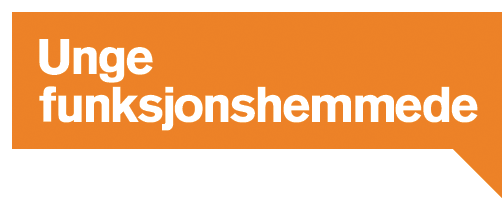 Mobbing
Dan Olweus : ”En person er mobbet eller plaget når han eller hun, gjentatte ganger og over en viss tid blir utsatt for negative handlinger fra en eller flere personer” 

Direkte og indirekte mobbing

Mobbing er en en sammensatt sosial prosess som handler om inkludering og eksklusjon som er med på å skape grupper
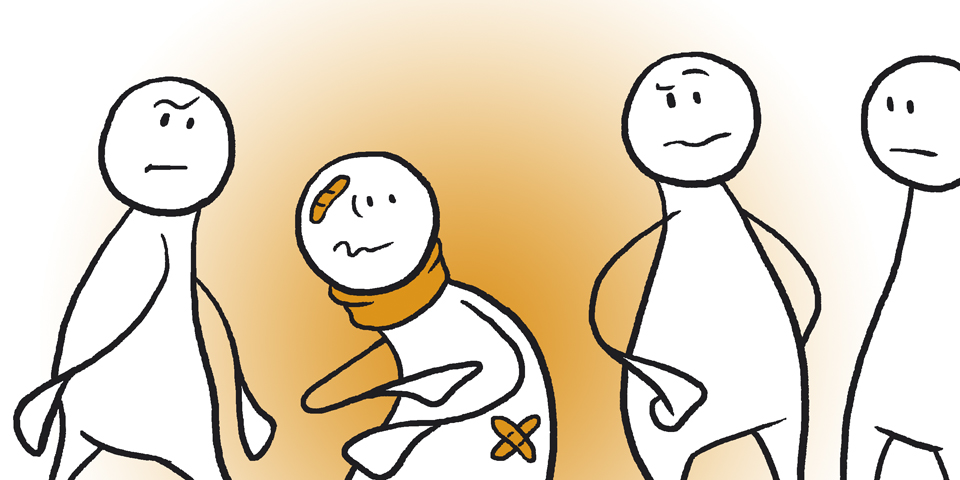 Tildelt roller som mobber og offer

Mobbing er handlinger fra personer som hindrer opplevelsen av å høre til, å være en betydningsfull person i fellesskapet og muligheten til medvirkning

Individets opplevelse står sentralt
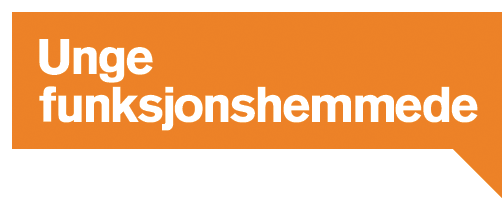 Hatprat
Straffeloven § 186. Diskriminering

Straffeloven § 185. Hatefulle ytringer 

Hatkriminalitet er straffbare handlinger begått mot personer på grunn av deres religion, etnisitet, kjønnsidentitet, funksjonsevne
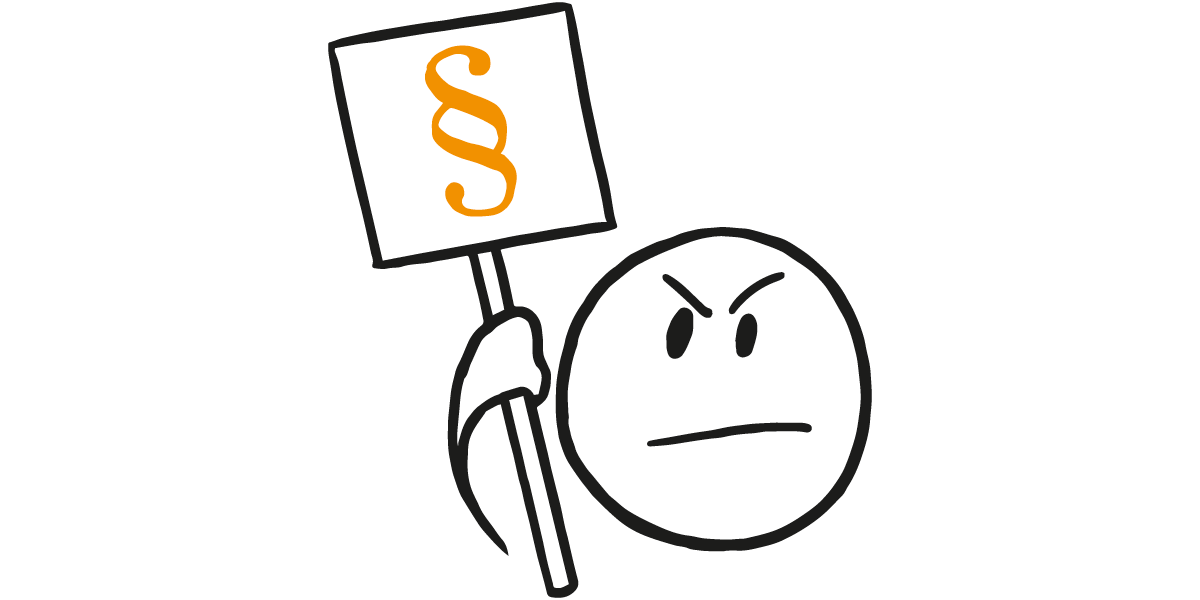 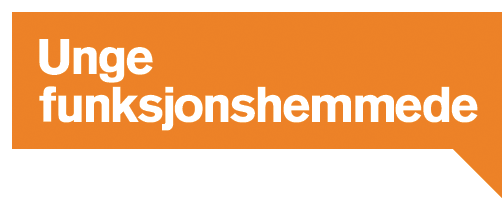 Hatprat
Vanskelig å finne en entydig definisjon

Det er vanlig å bruke en bredere forståelse av hva hatefulle ytringer er enn det som fremgår av straffeloven

Hatytringer bygger ofte på negative steriotypier, fordommer og stigmaer som ser på noen grupper eller individer som mindreverdige på grunn av egenskaper ved dem

Ekskludering og forakt for mennesker som ses på som annerledes, forestillinger om at noen står over andre, intoleranse og ubegrunnet frykt. 

Ytringene trenger ikke nødvendigvis å være motivert av hat
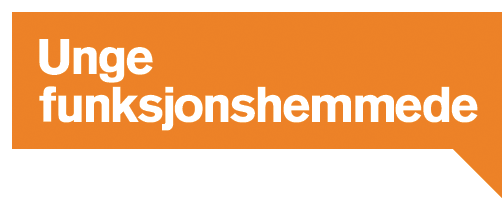 Hatytringer er nedverdigende, truende, trakasserende eller stigmatiserende ytringer som rammer individets eller en gruppes verdighet, anseelse og status i samfunnet ved hjelp av språklige og visuelle virkemidler som fremmer negative følelser, holdninger og oppfatninger basert på kjennetegn, som for eksempel etnisitet, religion, kjønn, nedsatt funksjonsevne, seksuell orientering, kjønnsuttrykk, kjønnsidentitet og alder (LDO 2015)
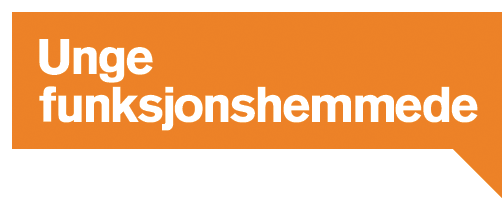 Konsekvenser av hatprat
Alvorlig konsekvenser for indivder og samfunn 

Ekskludering og polarisering

Svekker demokratiet - avskrekker personer til å delta og uttale seg i samfunnsdebatten 

Holder liv i fordommer – de er ikke bare et resultat av fordommer 

Angst og bekymring

Fratar mennesker deres verdighet ved å si at de ikke er likeverdige borgere av samfunnet
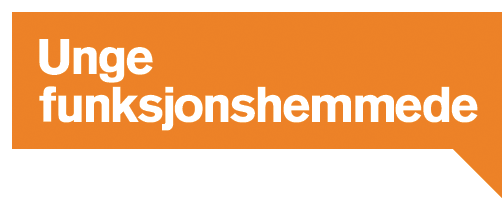 Hatytringer kan normaliseres

Flere som blir utsatt for hatefulle ytringer bruker begreper som diskriminering, trakkasering , krenkelser eller ubehagelige opplevelser heller enn hatefulle ytringer og hatkriminalitet

Forskning viser at funkjsonshemmede rammes i større grad enn andre borgere
STÅ OPP MOT HATPRAT!
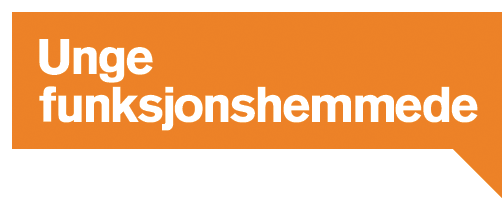 Maren Hagen Fuglesang
Prosjektleder
maren@ungefunksjonshemmede.no
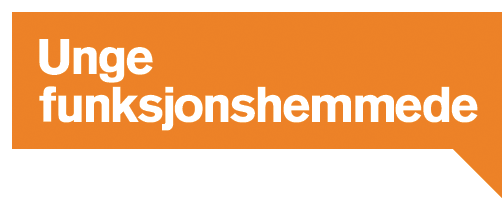 Om Unge funksjonshemmede
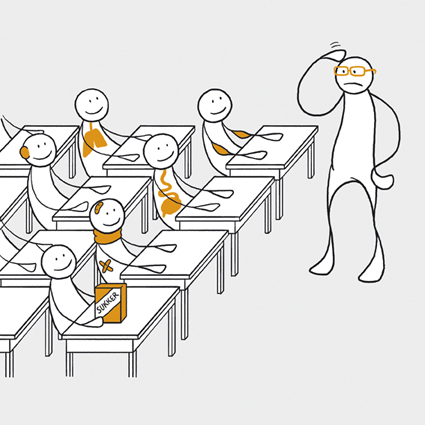 37 medlemsorganisasjoner 

over 25 000 unge med funksjonshemminger og/eller kroniske sykdommer

Representerer mange ulike behov og utfordringer

 Jobber med likestilling og diskriminering
Bakgrunn for prosjektet
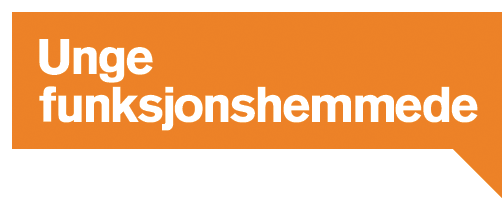 Fokuset på mobbing i skolen har økt de siste årene men vi ser at mobbing av unge med funksjonsnedsettelser i liten grad er en del av denne samtalen

Det er lite kunnskap og forskning på hatytringer og mobbing mot personer med funksjonsnedsettelser og kronisk sykdom 

Skolen er en viktig arena for sosial tilhørighet og utvikling av ferdigheter og holdninger 

Det å bli utsatt for mobbing og hatprat i ung alder kan få alvorlige konsekvenser
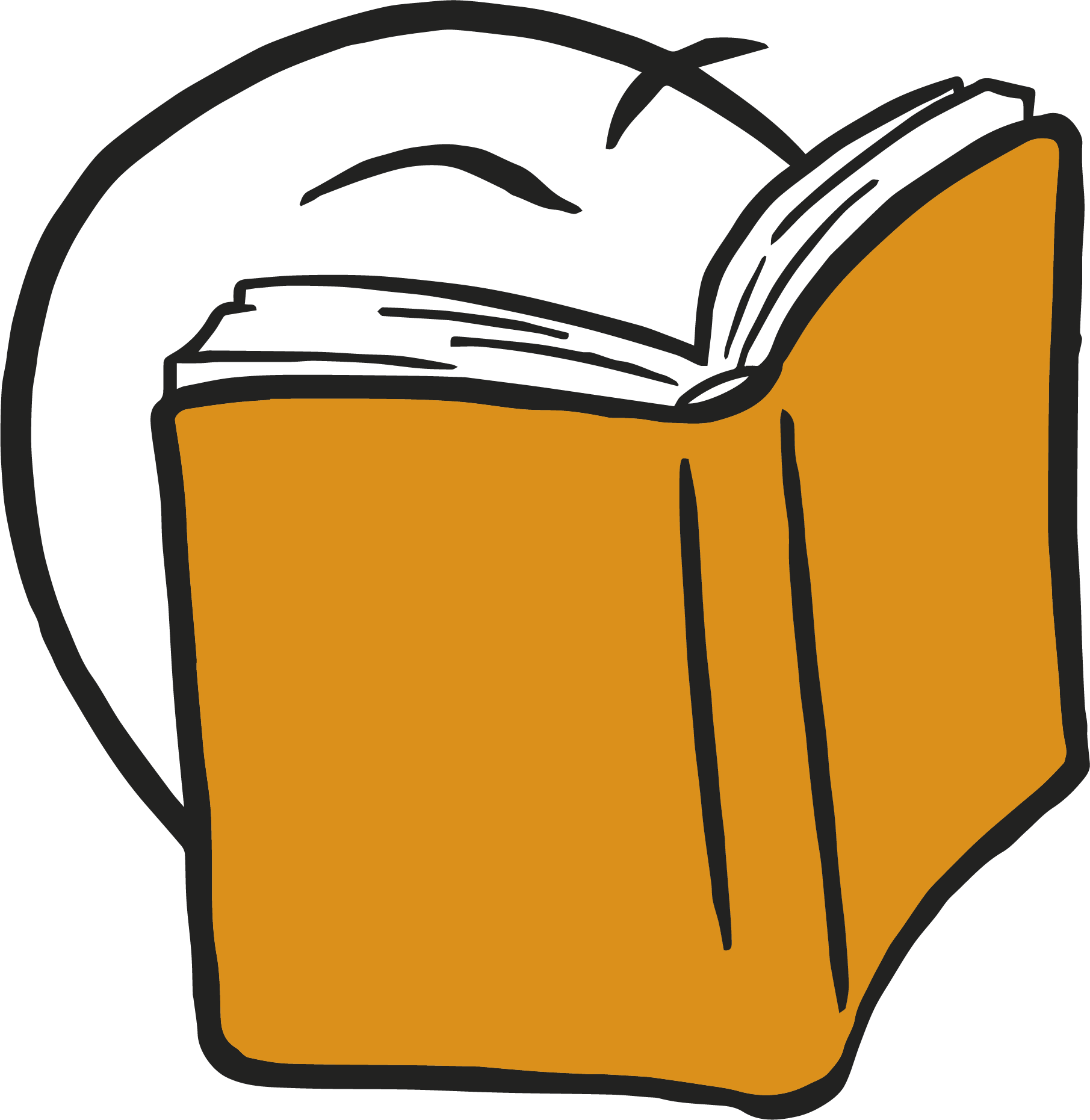 Om prosjektet
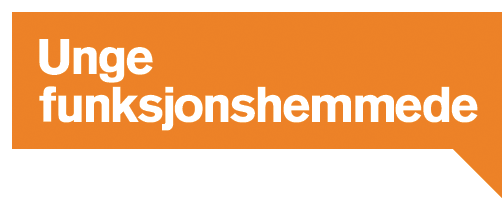 Fokus på sammenhengen mellom hatprat, fordommer og diskriminering av mennesker med funksjonsnedsettelser

Kartlegge unge med funksjonsnedsettelser og kronisk sykdom sine erfaringer med mobbing og hatprat i skolen

Spørreundersøkelse på nettet som handler om skolemiljø

Intervjuer med ungdom og skoleledere eller ansatte på skolen

Sluttrapport og utvikle et kompetansehevingsverktøy som skolene kan bruke og ta inn eksisterende anti-mobbe tiltak

Bevisstgjøre samfunnet og enkeltmennesker
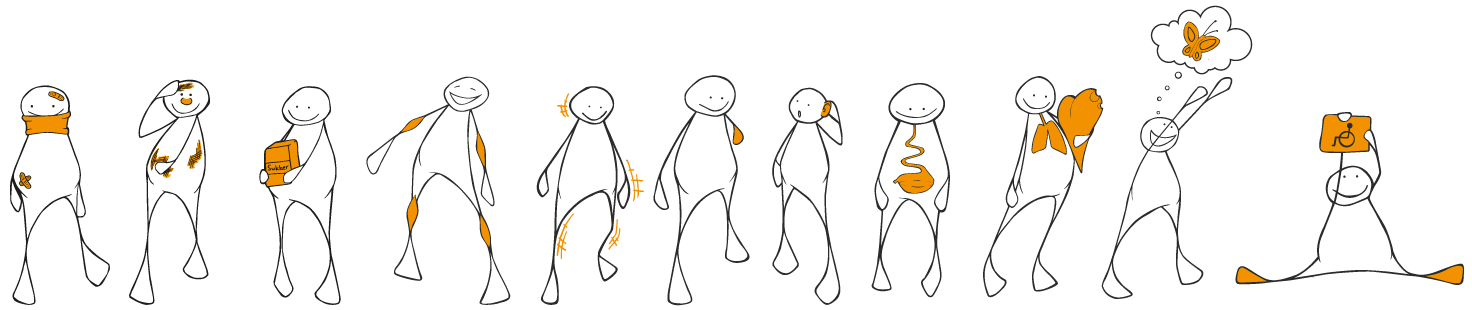 Hva har vi funnet ut så langt?
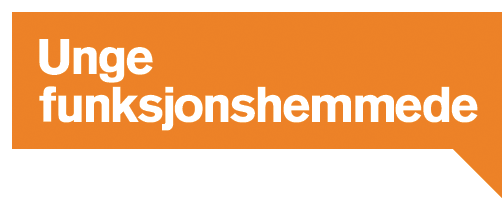 Holder fortsatt på med datainnsamling og analyse

Foreløpige resultater
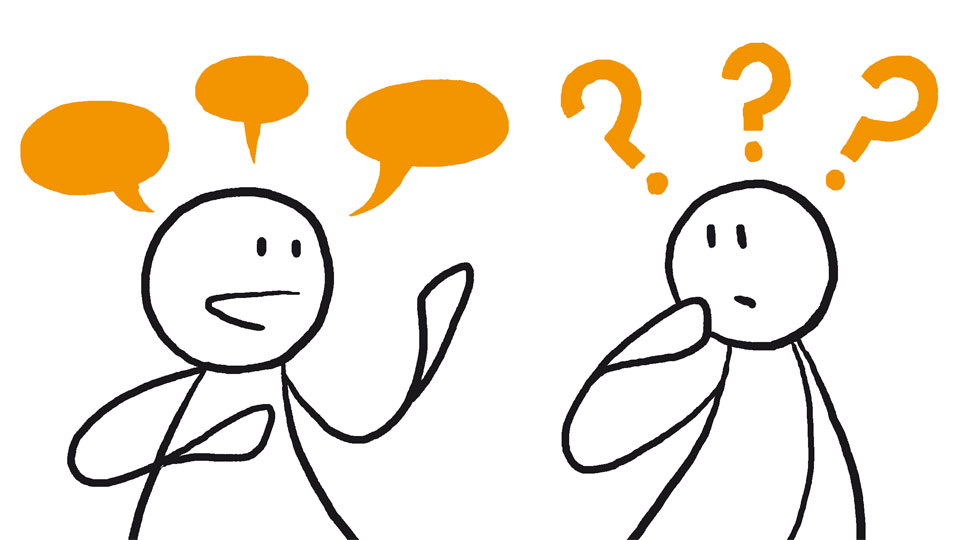 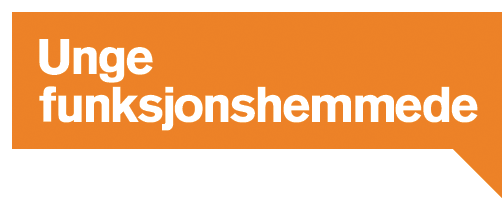 Spørreundersøkelse og intervju med ungdom
Er funksjonsnedsettelsen synlig?
Spørreundersøkelse:
Aldersgruppe: 16-35 år

Det er er en større andel kvinner som har besvart undersøkelsen enn det er menn

Det er en veldig liten andel som har svart at de hører til en annen minioritetsgruppe

Flest med synlige funksjonsnedsettelser

Intervju:
Fra ulike steder i Norge

Ulike funksjonsnedsettelseer
0,7%
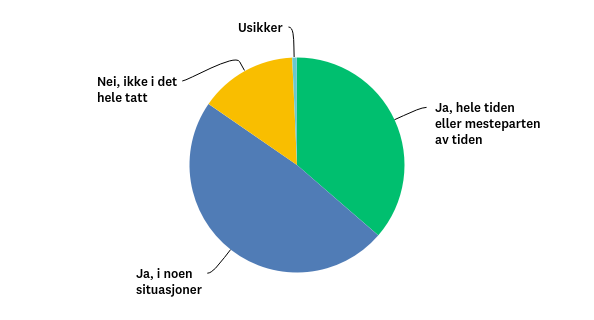 14,7%
36,4%
48,3%
Hva opplever ungdom?
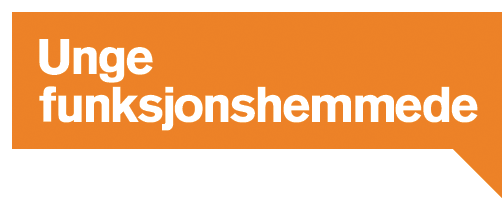 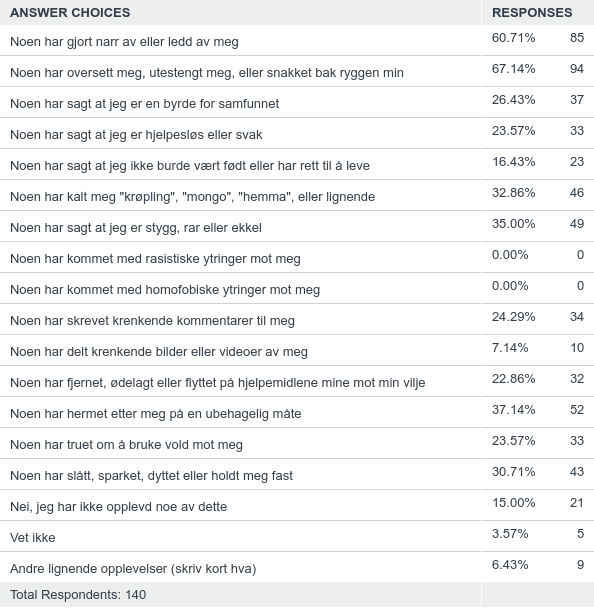 Utsatt for ubehagelige opplevelser relativt ofte
Oversett, utestengt eller blitt baksnakket
Bli gjort narr av eller ledd av
Kommentarer 
Vold og trusler
Ødelagt, fjernet eller flyttet hjelpemidler 
Opplevd dette på grunn av funkjsonsnedsettelse
Intervju: hvordan kan det se ut?
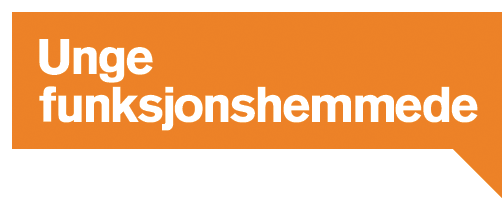 «Nei, du kan ikke være med på skitur, det er ingen som kan passe på deg der»
«Du burde bare gå å dø»
Rullestolbruker opplevde at elevene satt pulter og stoler i veien slik at hun hadde problemer med å komme seg rundt
Ble låst inne på rom av elever på skolen eller i klassen slik at man ikke kom seg ut
Fikk klippet over ledningen på høreapparat
«Du er ikke verdt en dritt»
«Nei så stygg som du er så kommer aldri du til å få deg kjæreste»
Fikk snus, papirbiter og viskelær kastet på seg
«Du har ingen fremtid»
Lite forståelse fra skolen og medelever sin side
Ble forlatt på perrongen til t-banen av lærer og hele klassen på klassetur
Ble dyttet ut i veien av noen elever slik at vedkommende nesten ble påkjørt av en bil
Rullestolbruker opplevde at elever trillet henne halveis utenfor trappen bare for å skremme henne slik at hun skulle bli redd
«Men er det ikke bedre om du bare tar deg fri? Så slipper du klasseturen»
Oppfattet som late eller at andre trodde de ikke gadd å gjøre ting
Elever kastet sekkene sine midt i gangen slik at eleven som var blind holdt på å snuble i sekkene og nesten falt
Elever i klassen syns det var gøy å bøye ut leddene til en elev som slet med mobilitet slik at det ble overknekk eller at leddene skled ut
Andre elever punktere hjul på rullestol
Utfryst av medelever
Hvor skjer de ubehagelige opplevelsene og hvem utsetter de for det?
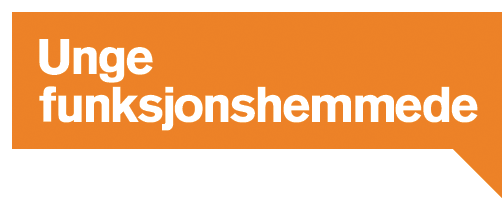 De fleste opplevde ubehagelige opplevelser på grunnskolen, men også mange som oppgir at de har opplevde det på videregående

Krenkesler skjedde som regel i skoletiden (95%), og en betydelig andel opplevde det utenfor skoletiden (51%) 
Skolegården, klasserommet og korridorene

Medelever og lærere

De fleste som har opplevd at lærere usetter de for ubehagelige opplvelser har en funkjsonsnedsettelse som er synlig i noen situasjoner
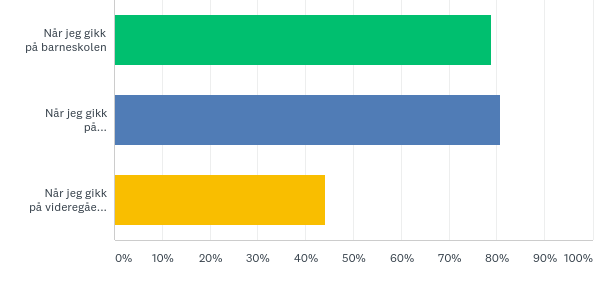 Opplevelser med å fortelle om at man er blitt utsatt for ubehagelige opplevelser
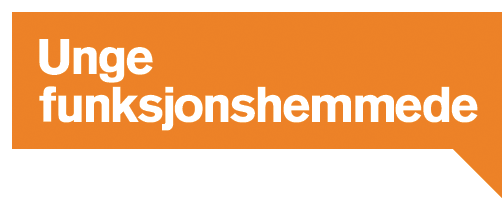 Intervju med ungdom:
Ansvarsfraskrivelse fra skolen
Man blir ikke trodd – lite tillit
Sett på som en byrde/problem av skolen
Skjer ingenting –  ingen tiltak
Noe skjer – men det blir verre
Blir bedre  en periode før det går tilbake til det samme
Skolen tok ansvar
Flere beskriver skolegangen som en kamp for å få rett på det man skal og bli hørt av skolen
Spørreundersøkelse:
De fleste har fortalt om opplevelsene til noen

Familiemedlemmer, venner eller noen på skolen

Fortalt om ubehagelige opplevelser til noen på skolen – lærere
Ikke fortalt om opplevelsene sine til skolen

Hva gjorde skolen når man sa i fra?
Konsekvenser av mobbing og hatprat
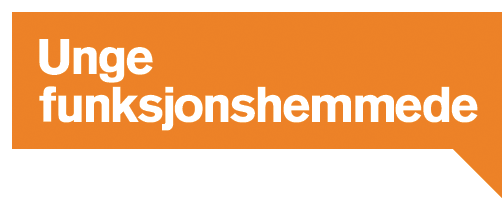 Opprørt og sint 			45,7%
Deprimert og nedstemt 		56%
Dårligere selvtillit 			65,7%
Følt meg utrygg 			54,3%
Følt meg ensom 			63,8%
Vanskelig å stole på andre		59%
Holdt oftere meninger for meg selv 	42,8%
Unngått å gå på skolen			23,8%
Byttet skole 				16,2%
Sluttet på skolen 			6,7%
Engasjert meg 				23,8%
Rustet til å takle fremtidige utfordringer 38%
Vet ikke 				     2%
Andre konsekvenser 			 9,5%
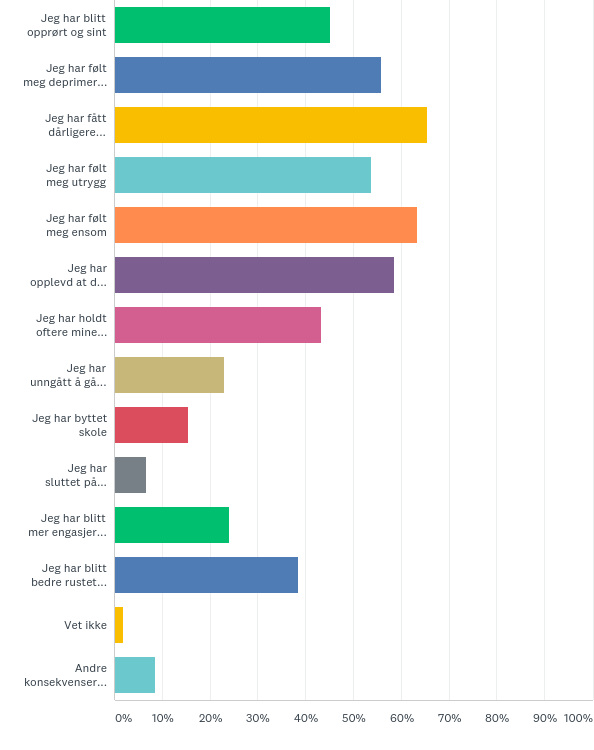 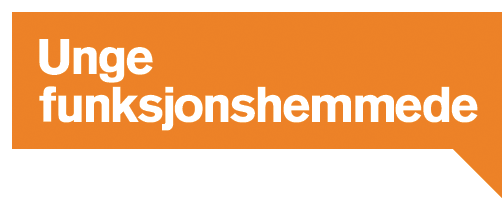 Konsekvenser: intervju
Mobbe andre
Flytte eller bytte skole, unngår å gå på skolen(fravær)
Dårligere skoleprestasjoner
Rus
Dårlig nettverk
Mindre selvstendighet
Lite mestringsfølelse
Verre psykisk og fysisk helse
Selvmordsforsøk og selvskading 
Ensomhet 
Nedsatt selvtilitt
Holder ting for seg selv
Skam knyttet til egen historie
Traumer
Resignerer/mister motet 
Konsentrasjonsvansker
Engasement
Politiske verv
Viljestyrke og pågangsmot
Ønske om å være omsorgsfull
Vil ikke at andre skal oppleve det samme som de gjorde
Mestringsstrategier
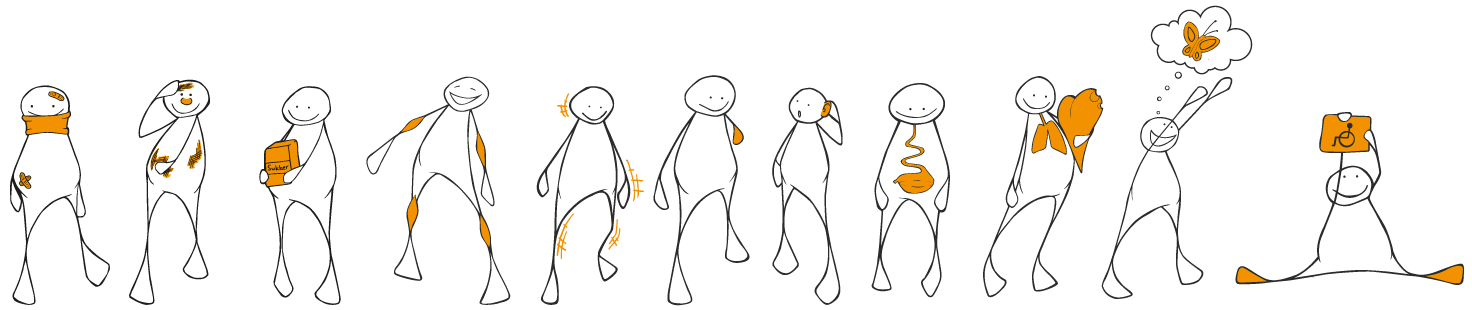 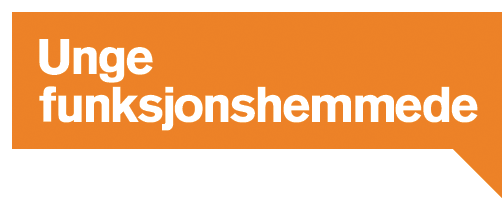 Positive opplevelser
Hvem bidro til at man opplevde dette?

Lærere, medelever, foreldre og funksjonshemmede selv

Nøkkelpersoner
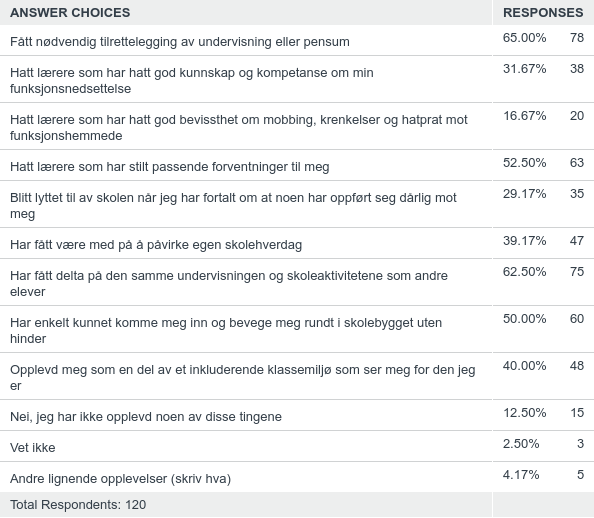 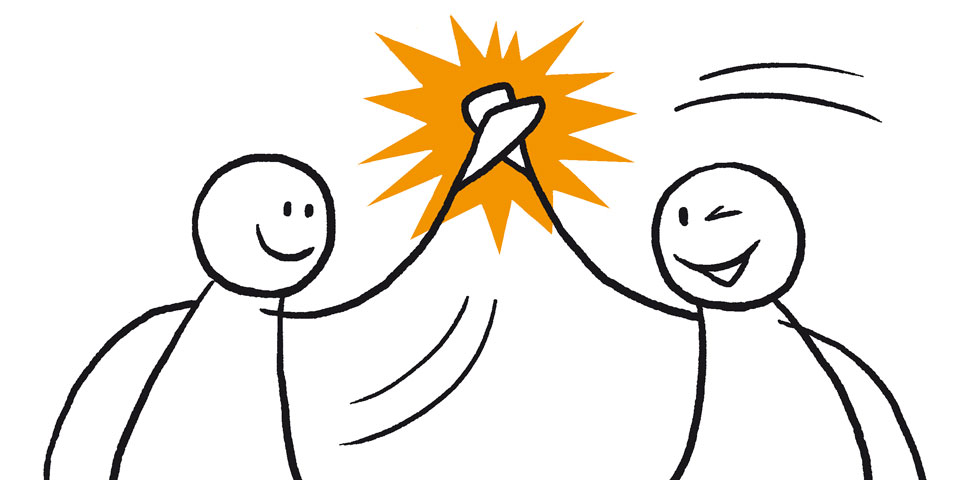 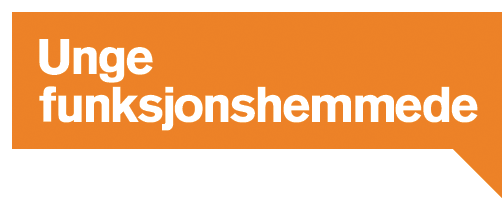 Konsekvenser av positive opplevelser
Følt seg inkludert og verdsatt (56,4%)
Klart å fullføre skolegangen (49,5%)
Økt selvtillit(36,6%) 
Fått en eller flere venner (32,7%). 
Viser at det er viktig å jobbe med skolemiljø for at elever med funksjonsnedsettelser skal ha det bra
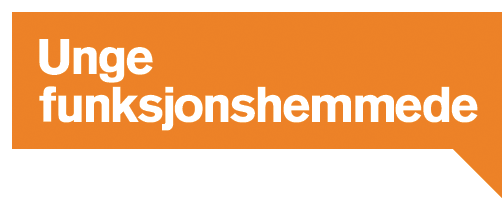 Lærere og ansatte på skolene jeg har gått på har vært gode på å forebygge og stoppe mobbing, krenkelser og hatprat
Lærere og ansatte på skolene jeg har gått på har vært gode på å forebygge og stoppe mobbing, krenkelser og hatprat mot elever med funksjonsnedsettelser og kronisk sykdom
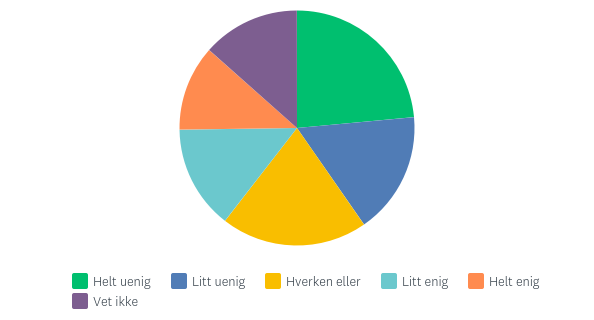 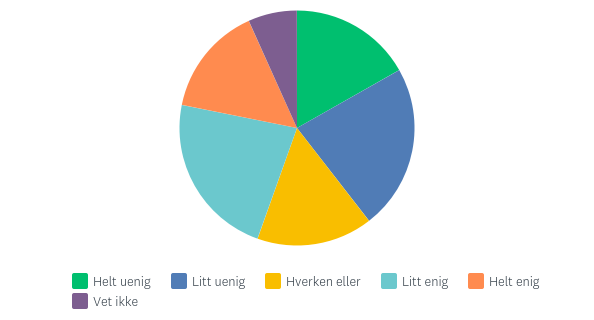 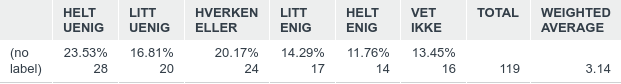 Hva er viktigst for at funkjsonshemmede skal føle seg inkludert på skolen?
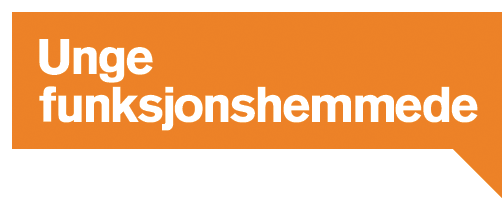 Nødvendig tilrettelegging av undervisning eller pensum(54%)
Lærere som har god kompetanse og kunnskap om funksjonsnedsettelser (48,7%) 
Oppleve seg som en del av et inkluderene klassemiljø som ser en for den man er (42,34%) 
Å bli lyttet til av skolen når man forteller om ubehagelige opplevelser (35%) 
Hvem har ansvar for at funksjsonhemede skal oppleve seg inkludert på skolen?
Intervju: Opplevelsen av skolen
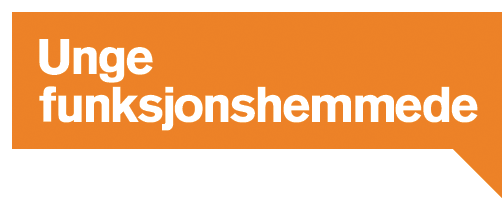 Skolen legger rammene
Feil med systemet
Segregering og ekskludering
Lave forventinger til de med funksjonsnedsettelser
Dårlig tilrettelegging
Dårlig skolemiljø
Lite kunnskap og kompetanse fra skolen sin side
Opplevd positive ting også – viktig å fokusere på det
Intervju med skoleledere og ansatte på skolen
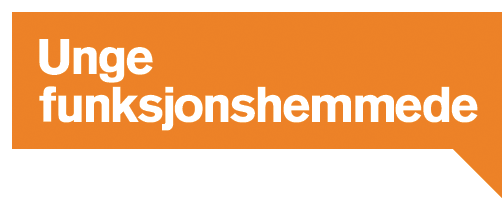 Ulike praksiser på ulike skoler – men alle har noen former for tiltak og fokus på mobbing
Flere av skolene sier at de har lite utfordringeer knyttet til mobbing av elever med funksjonsnedsettelse
Problemer med språkbruk
Ukultur
Elever bagatelliserer språkbruk 
Inkludering vs ekskludering / Integrering vs segregering
Utfordringer knyttet til å inkludere de med usynlige funkjsonsnedsettelser
Hvordan man bruker ressursene
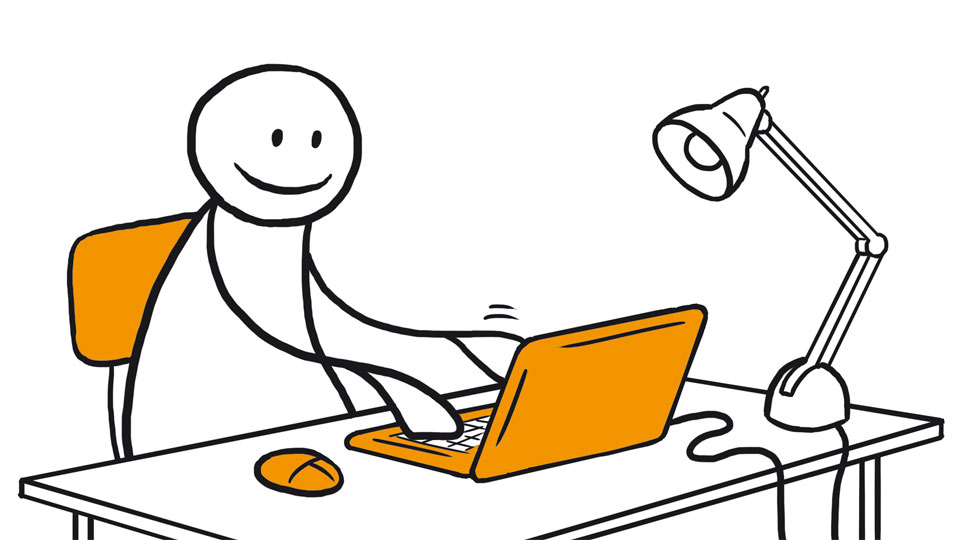 Snakke med elevene om funkjsonsnedsettelser – gi de kunnskap og forståelse
Gjøre elever bevisste på sin egen språkbruk - som medelev har man også et ansvar
Funksjonshemmede er ikke en homogen gruppe
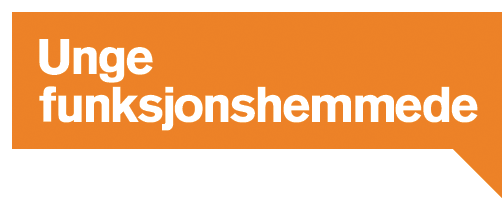 Følg Unge funksjonshemmede


	    /ungfunk

	       @ungefunk  

                  @ungfunk
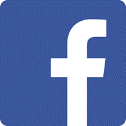 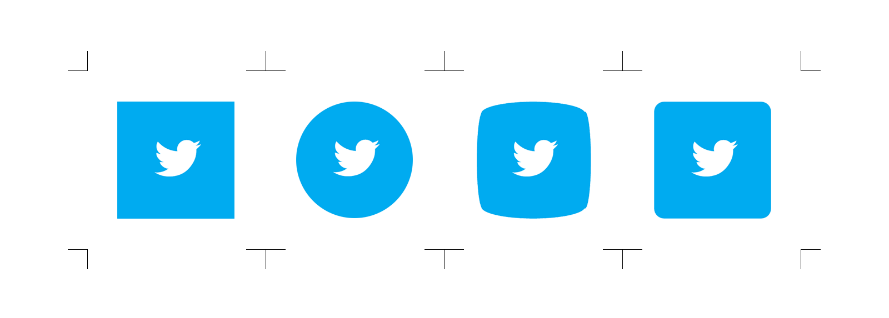 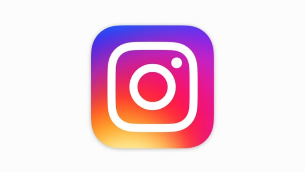